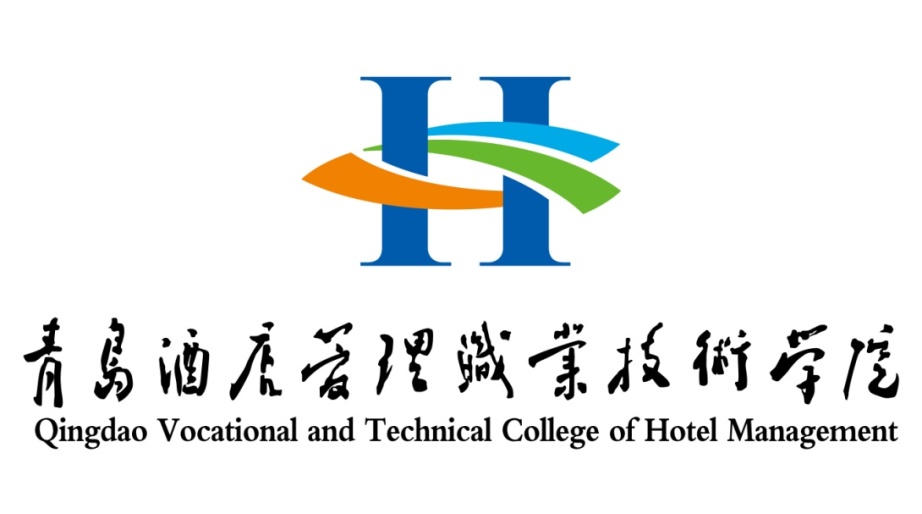 网络思想政治教育专题培训汇报
汇报人：王志飞
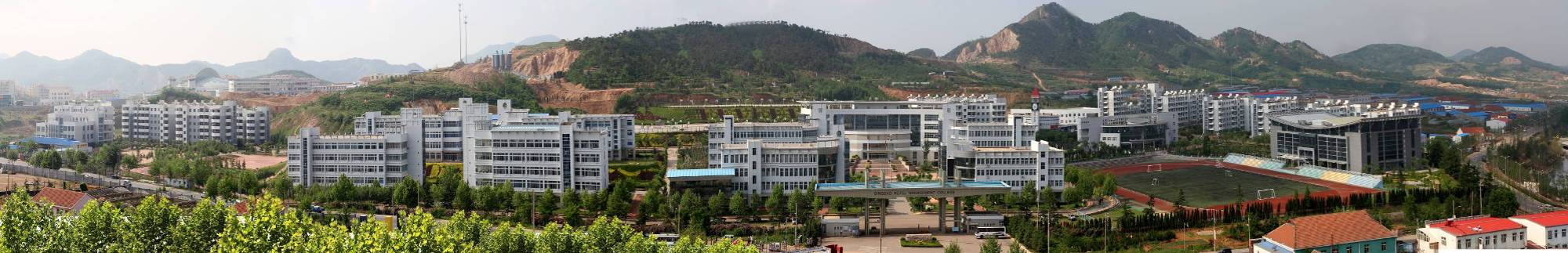 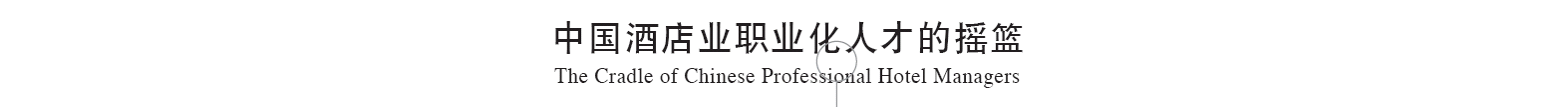 汇报内容
培训班基本情况介绍
培训专题介绍
培训内容概要
工作启示
一、培训班基本情况介绍
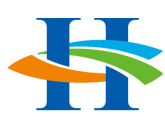 （一）培训时间：2014年10月28—10月31日
（二）培训地点：济南军区第五招待所
（三）基本情况：为深入贯彻落实《山东省普通高等学校辅导员培训规划（2013-2017年）》，进一步加强高校辅导员队伍培养培训工作，增强大学生思想政治教育工作针对性和实效性，省委高校工委决定依托山东高校辅导员工作研究及培训基地（山东建筑大学）举办两期全省高校辅导员专题培训班。第一期为网络思想政治教育 ，第二期为高校突发事件与公共危机应急管理。
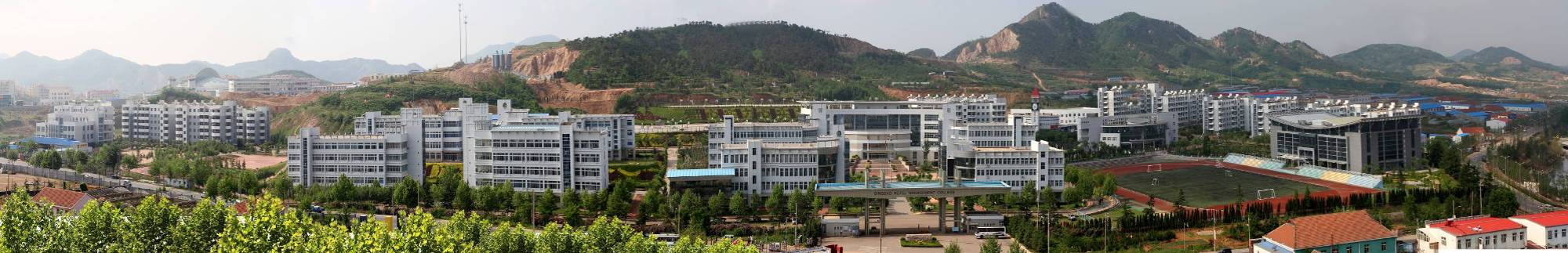 二、培训专题介绍
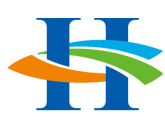 一、学习中央系列文件讲话精神，努力提升大学生思想政治教育科学化水平
                               ————山东省高工委宣传处处长刘欣堂
二、现代信息科学技术的现状及其发展趋势
                               ———山东大学网络与信息中心主任葛连升
三、网络与国家意识形态安全
                               ———山东省互联网信息办公室副主任董志强

四、网络环境下高校辅导员的媒介素养
                               ———安徽师范大学传媒学院党委书记胡靖      
五、案例交流
                               ————山东师范大学学工部卓文涛
                               ———--齐鲁工业大学商学院党委副书记左殿生      
六、高校网络思想政治教育的理论与实践
                               ————上海交通大学党委副书记朱健
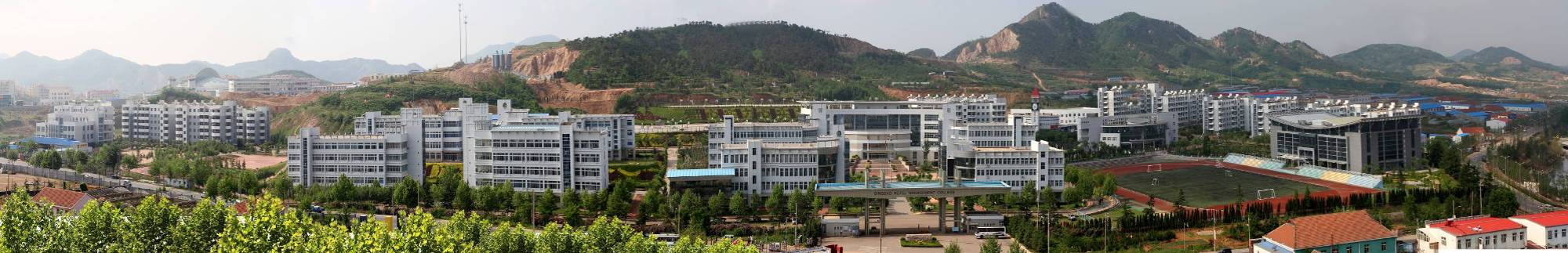 三、培训内容概要
本次培训班虽然开展了不同专题的讲座，但是究其内容而言，主要着眼于以下三个方面：
开展大学生网络思想政治教育背景
开展大学生网络思想政治教育的方式方法
实战经验交流
（一）开展大学生网络思想政治教育的背景
大学生对网络的痴迷热爱
适应互联网技术发展的必然要求
开展背景
国家政策和文件的重视
保障国家意识形态安全的必然要求
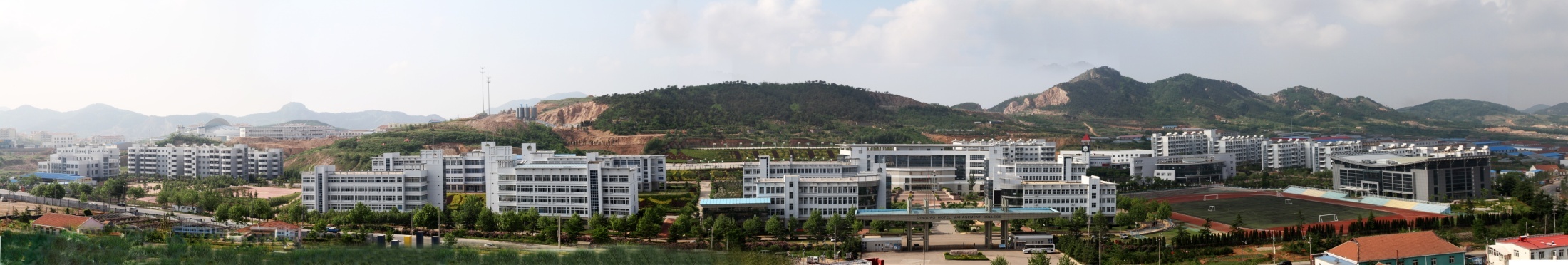 互联网
金融
互联网
社会
互联网
经济
互联网思政
互联网
媒体
互联网
文化
1.适应互联网技术发展的必然要求
人类已进入互联网时代这样一个历史阶段，这是一个世界潮流
[Speaker Notes: 习近平主席的讲话，互联网经济、互联网经融等社会形态开始稳定形成，各个行业面临互联网时代下的转型挑战，开始互联网化]
2.大学生对网络的痴迷与依赖
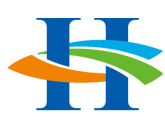 现在我们已经进入了网络时代。中国互联网信息中心(CNNIC)发布《第33次中国互联网络发展状况统计报告》，报告数据显示，截至2013年12月底，中国网民数量达到6.18亿，手机网民超过5亿，手机超越PC成为中国网民第一大上网终端，工信部数据显示手机新媒体用户已超过12亿。截至2013年底，我国30岁以下的青少年网民有3.06亿，19岁以下的1.43亿，手机网民3.88亿，70%首次触网年龄为10岁以下，平均每天上网3.38小时。新浪、腾讯微博、微博群、手机报、家校通，微信、微活动、微心愿、微访谈等等新媒体，大学生的参与面逐年提高。
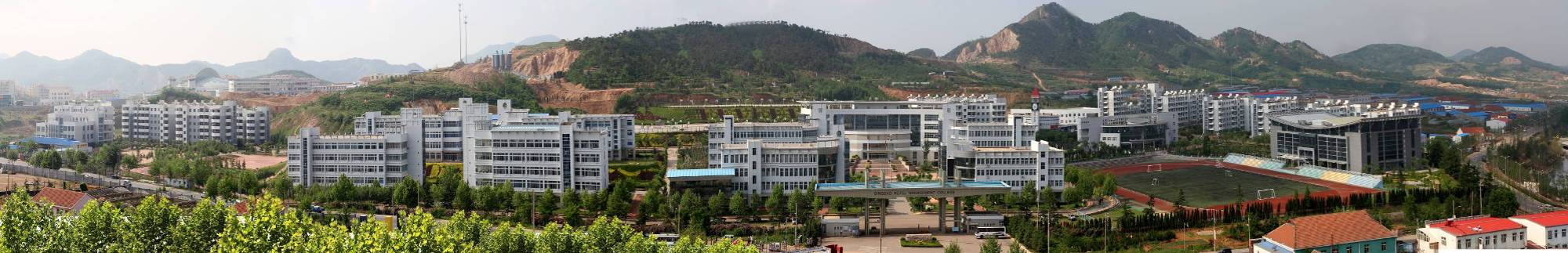 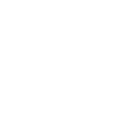 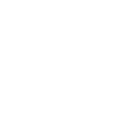 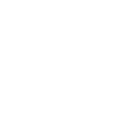 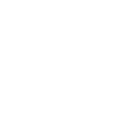 3.保障国家安全的重要举措
必须开展网络思想政治教育
各种敌对势力把互联网作为渗透、煽动和破坏的重要工具，借助网站论坛、聊天室、虚拟社区、新闻跟贴等多种方式，散布资产阶级自由化言论，攻击党的路线方针政策
利用热点和敏感问题，蓄意制造谣言，煽动社会不满情绪，破坏正常社会秩序；
传播淫秽色情、凶杀暴力和封建迷信等不良信息，进行网上违法犯罪活动
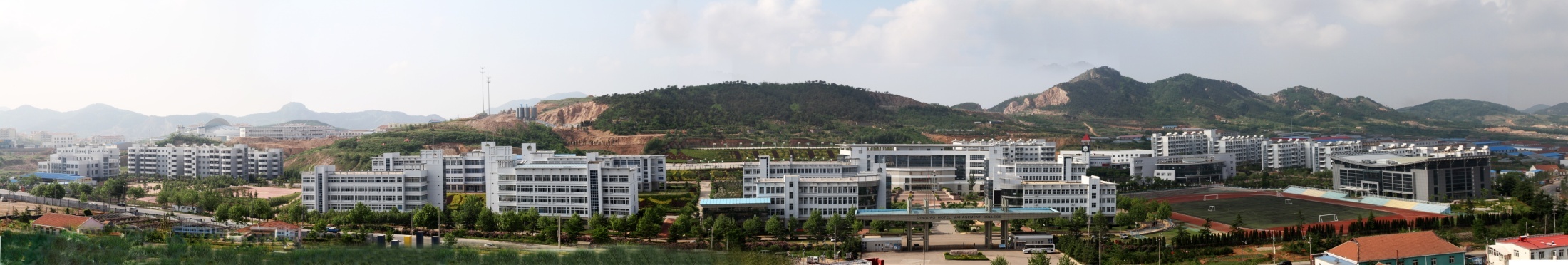 4.国家政策和文件的重视
中央16号文件
首提网络
思想政治教育
加强学校
校园网管理
的文件提出
具体方法
习近平关注
思想政治
教育
（二）开展大学生网络思想政治教育的方式
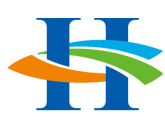 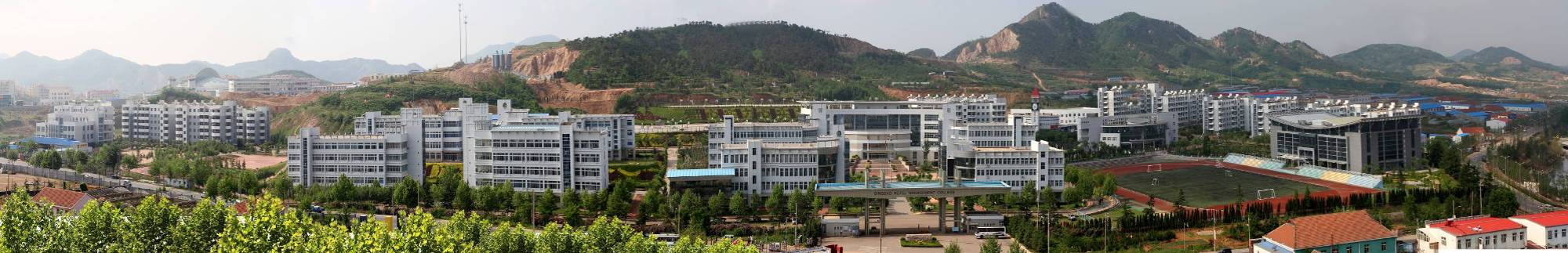 1.微博带来革命性的信息传播方式
传统媒体由于受到传播硬件、时间和空间限制，从而不能在第一时间进行传播。而微博则首次实现了全息发布方式，最大限度地突破了时间和物理空间的限制。
凡是有通讯条件的地方和时间，都可以实现传播。
媒体碎片化时代，微博可以见缝插针，高效利用。
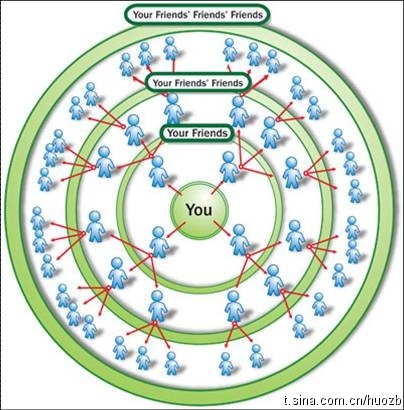 这种传播方式既不是最古老的线性传播（One To One）
不是传统媒体的扇形传播（ One To N）
也不是网络媒体的网状传播（One To N+N）
而是一种无核的裂变传播（N To N+N）
这种传播形态的传播速度是几何级的，远远高于之前任何一种媒介产品的传播速度和传播广度。
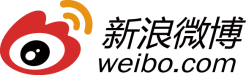 当你的粉丝数
你的影响力
超过100时
超过1,000时
超过10,000时
超过 100,000时

超过1000,000时
超过10,000,000时
超过100,000,000时
内刊
布告栏
杂志月刊
都市报纸

全国性报纸
地方性电视台
C C T V
千万不要小看微博作为媒体的能量！
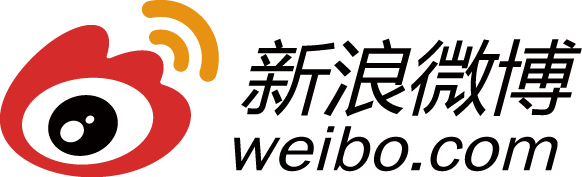 新浪微博是最具媒体属性的社交网络平台
为用户提供了一种新型的信息发布、获取和传播的工具； 
用户可以通过电脑和移动终端，以不超过140个字的内容进行实时分享； 
2009年8月试运营，目前全球用户已经突破6亿。
新浪微博与Twitter相似，但有创新，已经成为通信平台、内容平台、传媒/娱乐平台，以及社交网络平台。
其他社交网站
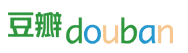 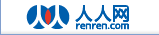 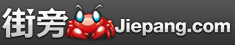 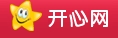 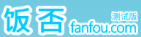 2.微  信
＆微信是腾讯公司推出的，用户可以通过手机、平板和网页快速发送语音、视频、图片和文字。

＆ 微信提供公众平台、朋友圈和消息推送等功能，用户可以通过摇一摇、搜索号码、附近的人、扫二维码方式添加好友和关注微信公众平台，同时微信帮将内容分享给好友以及将用户看到的精彩内容分享到微信朋友


 ＆消息称微信将对服务类公众账号收费。截至2014年10月底注册用户量已经突破6亿，日均活跃用户超过1亿，是亚洲地区最大用户群体的移动即时通讯软件。
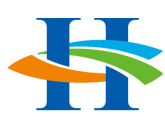 3.使用率接近100%的QQ
QQ是深圳腾讯计算机通讯公司（港交所：00700）于1999年2月11日推出的一款免费的基于Internet的即时通信软件（IM）。我们可以使用QQ和好友进行交流，信息和自定义图片或相片即时发送和接收，语音视频面对面聊天，功能非常全面。此外QQ还具有与手机聊天、bp机网上寻呼、聊天室、点对点断点续传传输文件、共享文件、qq邮箱、楚游、网络收藏夹、发送贺卡等功能。是中国使用量最大、用户最多的的面向个人的即时通讯软件。
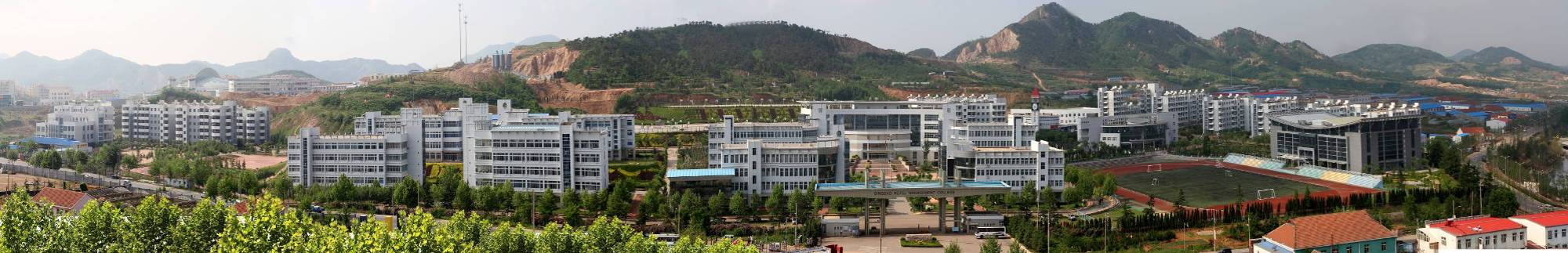 （三）实战经验交流
1.山东师范大学充分利用微信和博客开展思想政治教育
2.齐鲁工业大学充分利用网络技术管理学生，开展网络思想政治教育工作
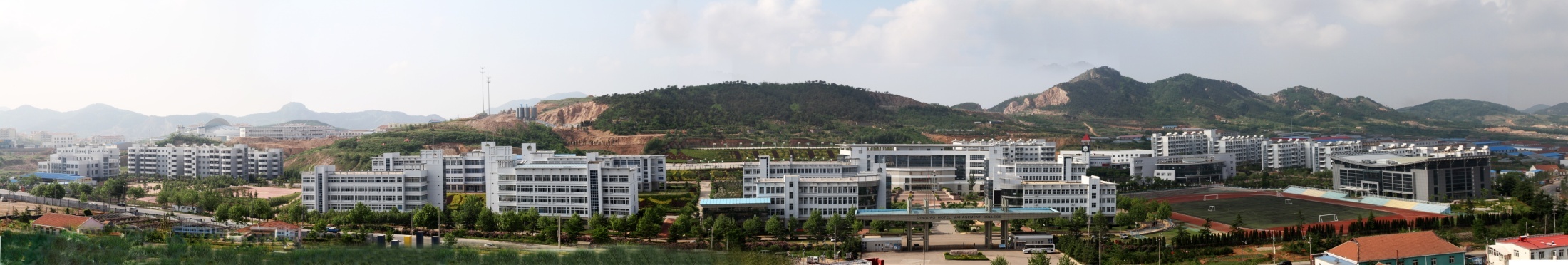 1.山东师范大学充分利用微信和博客开展思想政治教育
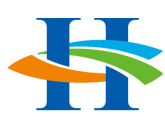 以微信为例，山东师范大学团委微信公众平台于2013起正式开始运营，截至2014年10月，已有粉丝数1.3万余人，最高日浏览量达到2万左右，最多日消息回复量达到1000余条。周一至周六推送常规图文信息，包括校园最新资讯、新闻采风、时事纵览、学习专栏、生活助手等；周日则会推出山师特色的“微意周刊”，用唯美的配图和更加精彩的内容为同学们的周末生活增添色彩。最吸引同学们关注的微信的特色服务：专门设置了查询版块，大家可以在这里查课表、查成绩、查讲座、寻失物；设立的“微信帮你推”版块为各个学院开展的校园文化活动提供了活动预告和微信上墙等服务，让线下活动有了线上的展示平台；“山师微社区”、“微话题”等板块的设立则构建了学生互动交流平台，同学们可以在这里自由交流与讨论，为同学们展示个人风采提供了平台，吸引了众多同学的广泛参与。
    

以博客为例，山东师范大学每位辅导员都建立了自己的工作博客，博客内容包括学业辅导、职业生涯规划等，成为名副其实的教育资源库。通过建立博客，拉近了与学生的心理距离，学生看到了真实的老师，老师也看到了真实的学生，交流不再有隔阂，一味说教被互动交流所代替。
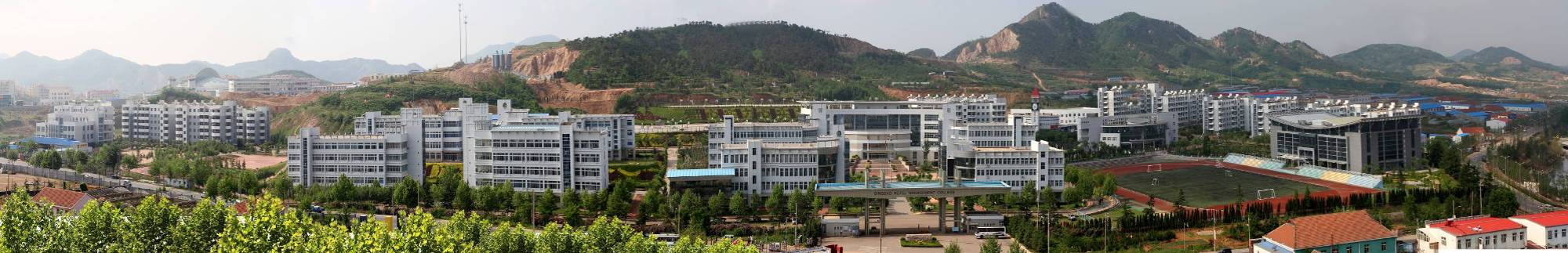 2.齐工大充分利用网络技术管理学生，开展网络思想政治教育工作
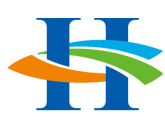 齐鲁工业大学充分利用现代网络通讯技术，实现学团工作的网络化，每个班级都开设自己的网络班级，下设一名网络班长，负责网络的管理。网络班级发布的内容包括微电影、纪录片、照片、班级开展公共活动的资料、班级最新动态，利用网络来进行班级管理。
对学生的日常管理实现全程的网络化，上课实行网上签到、夜间对宿舍设立电子防火墙、利用手机通讯技术对学生进行定位、全程进行电子记录（包括请假后学生的行踪等）
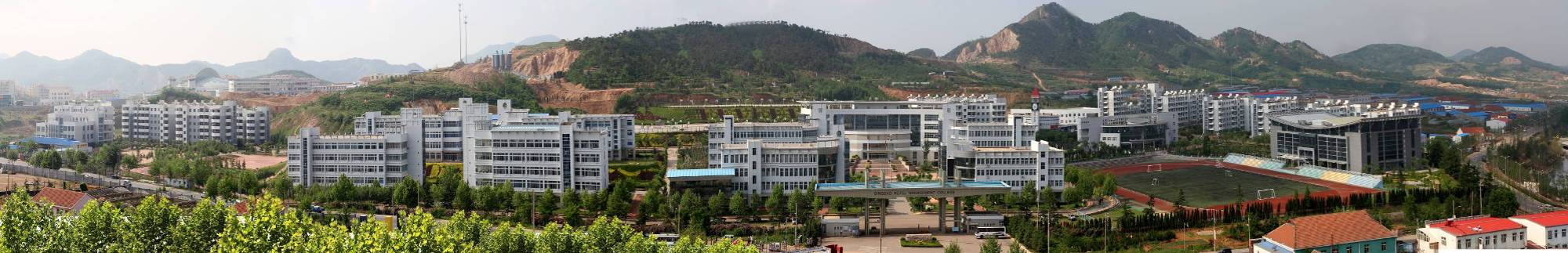 四、对学团工作的启示
启示一
充分利用各种网络手段密切关注学生的思想动向
启示二
选择合适的网络工具开展思想政治教育
启示三
善于把握和总结开展网络思想政治教育的规律
启示四
要树立咬定青山不放松的决心和毅力
（一）充分利用各种网络手段密切关注学生的思想动向
定期查看学生的qq空间、签名、班级群
密切关注
时常关注学校的贴吧
通过微信观察和了解学生
注册人人网与学生成为好友
QQ、微信
微博、博客
校内网
（二）选择合适的网络工具开展思想政治教育
总有一种网络工具适合你
开展网络思政~~~
（三）善于把握和总结开展网络思想政治教育的规律
注意啦
要坚持实名制原则
要与学生进行互动
要及时更新信息
（四）要树立咬定青山不放松的决心和毅力
开展网络思想政治教育  需要时间、耐心、精力………
开展网络思想政治教育需要比较多的知识积累，如心理健康知识、专业学科知识、人际交往知识、职业规划知识……..
很难坚持
但要坚持
请各位领导、老师多多指导谢   谢！